JĒZUS 
LĪDZĪBAS
"Lai piepildītos, ko pravietis runājis, sacīdams: es atdarīšu savu muti līdzībās, es runāšu lietas, kas apslēptas no pasaules iesākuma."
Mateja 13: 35
40 evaņģēlijos aprakstītās Jēzus līdzības var iedalīt šādās daļās:
Dieva žēlastība, taisnīgums un mīlestība
Glābšanas plāns
Patiesības pieņemšana
Rakstura pārveidošana
Lūgšana
Pazemība pret lepnumu
Pašreizējo iespēju izmantošana
Kristietis un viņa tuvākais
Kunga atgriešanās gaidīšana
Galīgais spriedums; mūžīgā atlīdzība
Tagad mēs aplūkosim katru no šīm līdzībām un mācību, ko tās mēģina mums dot.
Dievišķā žēlsirdība,
 taisnīgums un mīlestība
1. Dārgā pērle
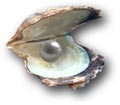 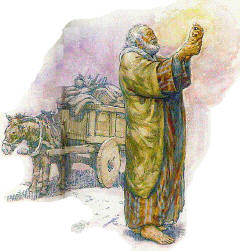 Glābjošā mīlestība ir nenovērtējama vērtība; cilvēks meklē pestīšanu kā visdārgāko lietu.
Mateja 13: 45-46
2. Pazudušā avs
Tā Kunga mīlestība pret tiem, kuri zina, ka ir pazuduši, bet nezina, kā atgriezties pie Dieva.
Dievs nevēlas, lai kāds pazustu.
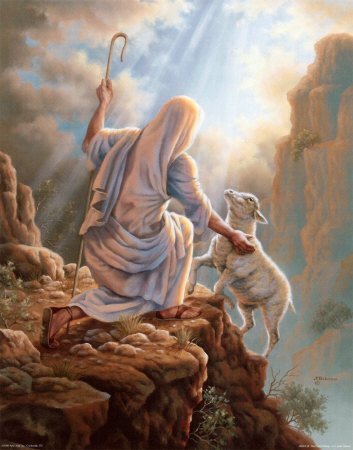 Lūka 15: 3-7
3. Pazudušais grasis
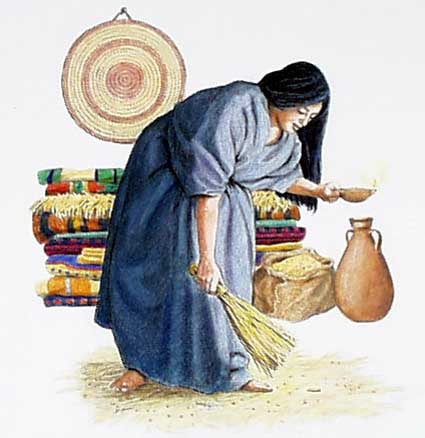 Dieva mīlestība pret tiem, kas nezina, ka ir pazuduši.
Uzcītīgi, meklējot pazudušos.
Lūka 15: 8-10
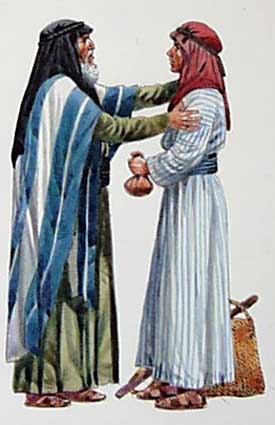 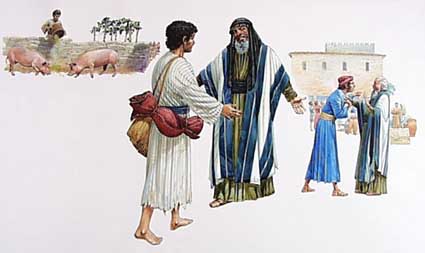 4. Pazudušais dēls
Dieva mīlestība pret tiem, kas ir aizgājuši tālu no Viņa mīlestības.
Cilvēka sirds cietība pretstatā Dieva mīlestībai.
Lūka 15: 11-32
5. Neauglīgais vīģes koks
Dievišķā taisnīguma un žēlsirdības attiecības.
Dieva attieksme pret jūdu tautu.
Lūka 13: 6-9
Glābšanas 
plāns
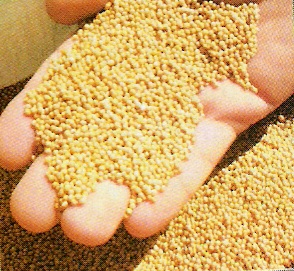 6. Sinepju graudiņš
Dieva žēlastības valstības – Drudzes - kvantitatīva un kvalitatīva izaugsme.
Dievs paveic lielas lietas, sākot ar vismazākajiem.
Mateja 13: 31-32
Raksturs nosaka likteni. Žēlastības laika mērķis. Nezāles tomēr nekļūst par kviešiem.
7. Nezāles
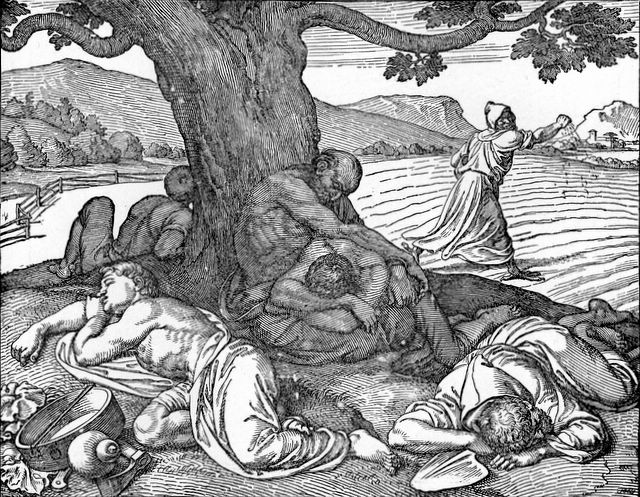 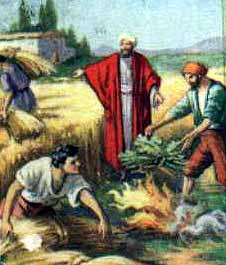 Mateja 13: 24-30
8. Ļaunie strādnieki
Dieva mūžīgais mērķis triumfēs, neskatoties uz cilvēka neticību.
Izraēla zaudēs savu izredzētās tautas lomu.
Mateja 21: 33-43
Patiesības
pieņemšana
9. Sējējs, sēkla un zeme
Patiesības uztvere dažāda veida klausītājiem
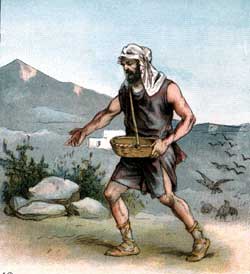 Mateja 13: 3-9, 18-23
10. Lielais mielasts
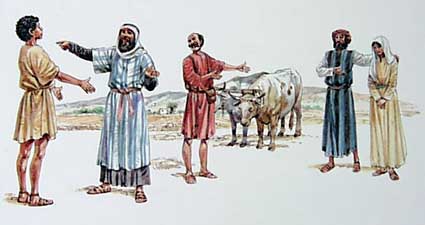 Bīstamība atstāt novārtā vai noraidīt patiesību.
Dievs nevar pieņemt dalītu sirdi.
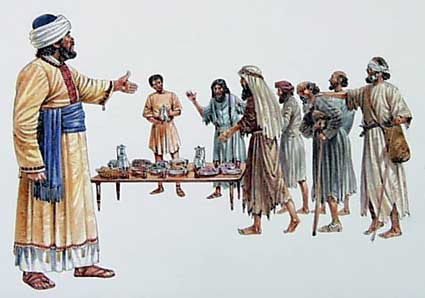 Lūka 14: 16-24
11. Apslēptā manta
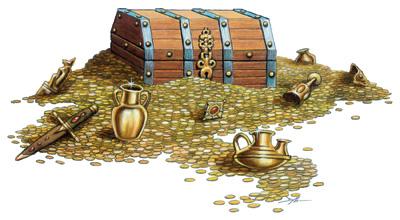 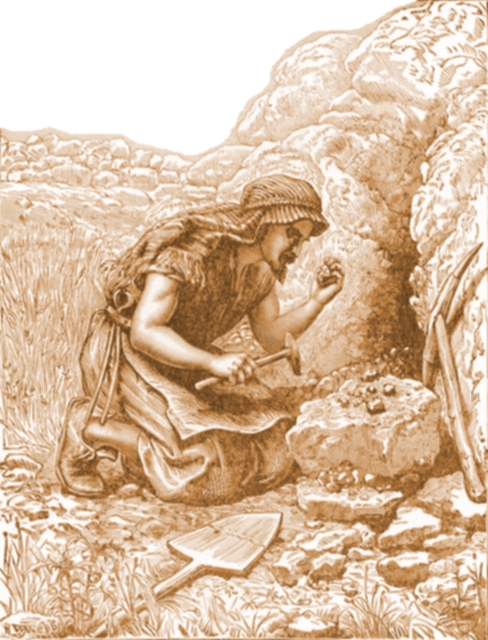 Patiesības augstākā vērtība un nepieciešamie centieni to apgūt
Mateja 13: 44
12. Jaunais audums un jaunais vīns
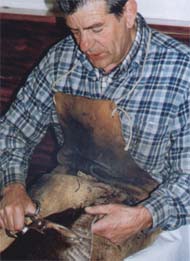 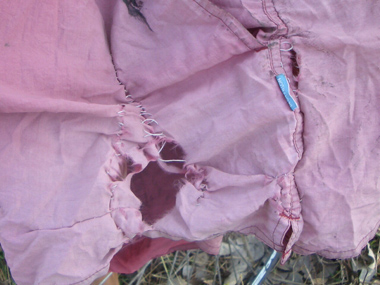 Patiesība pret tradīcijām.
Iepriekšpieņemtu viedokļu bīstamība.
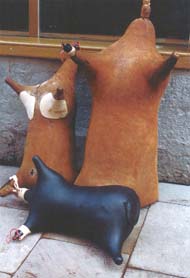 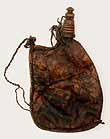 Markus 2: 21-22
13. Divi parādnieki
Atzinība un pateicība par Dieva mīlestību un žēlastību.
Lūka 7: 41-43
14. Torņa celtniecība;
    ķēniņš dodas karā
Māceklības izmaksu aprēķināšana
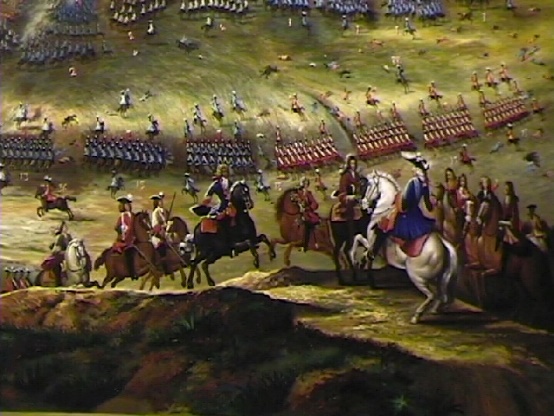 Lūka 14: 28-33
15. Septiņi nešķīrie gari
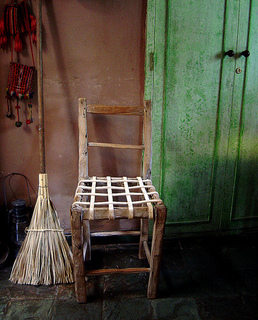 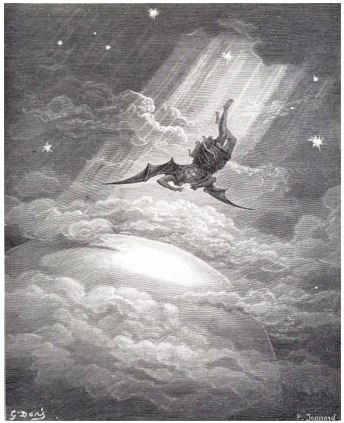 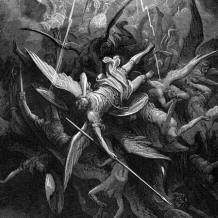 Nepieciešamība pēc pozitīvas attieksmes pret patiesību; nepiedodamais grēks.
Jūdu vadītāju stāvoklis.
Attaisnošana nav pilnīga bez svētošanās.
Mateja 12: 43-45
16. Divi dēli
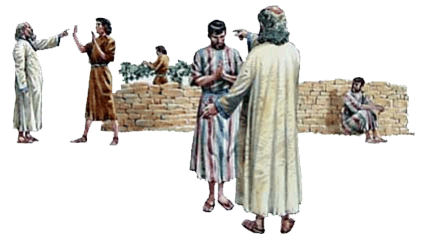 Svarīgi ir darbi, nevis vārdi; ticības apliecināšana bez darbiem ir liekulība.
Mateja 21: 28-32
17. Nams uz klints vai uz smiltīm
Patiesības uztvere nav pašmērķis, bet gan līdzeklis dzīves pārveidošanai.
Zināšanu muļķība bez paklausības.
Mateja 7: 24-27
18. Bagātais muļķis
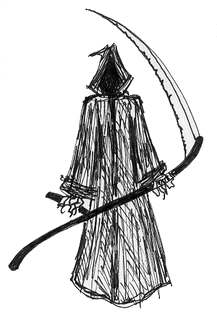 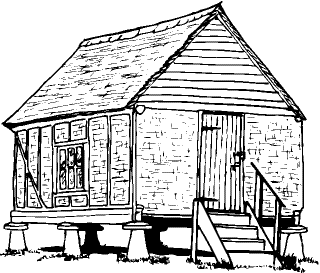 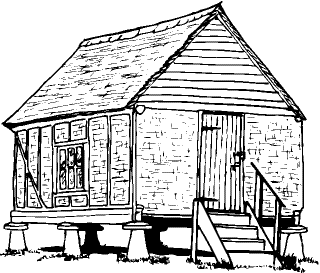 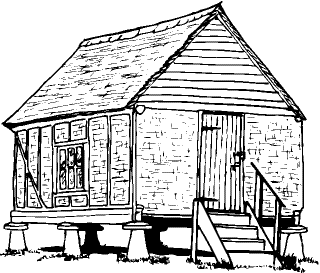 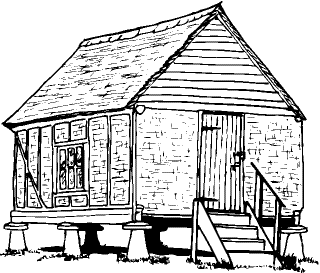 Bīstamība turēties pie zemes lietām; muļķība dzīvot materiālo lietu dēļ.
Dzīvot sev - tas nozīmē iet bojā.
Lūka 12: 16-21
Pārveidošanās
raksturā
19. Sēkla, kas aug
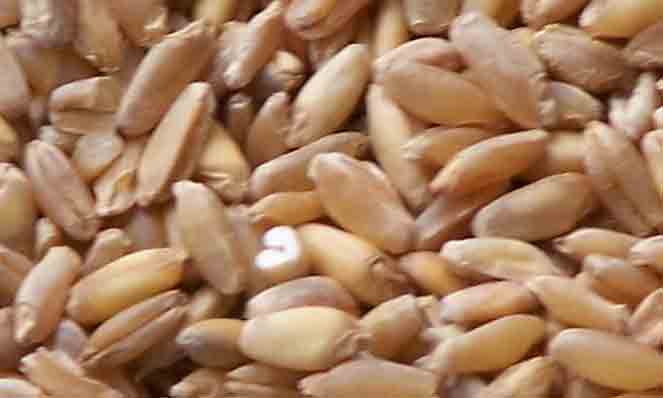 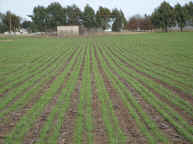 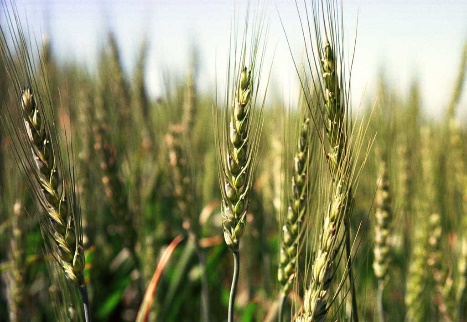 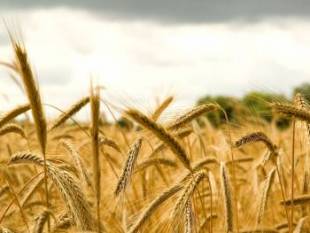 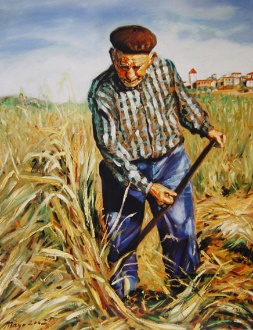 Ticība un darbi: cilvēka centienu sadarbība ar bezgalīgo spēku kristīgajā izaugsmē
Markus 4: 26-29
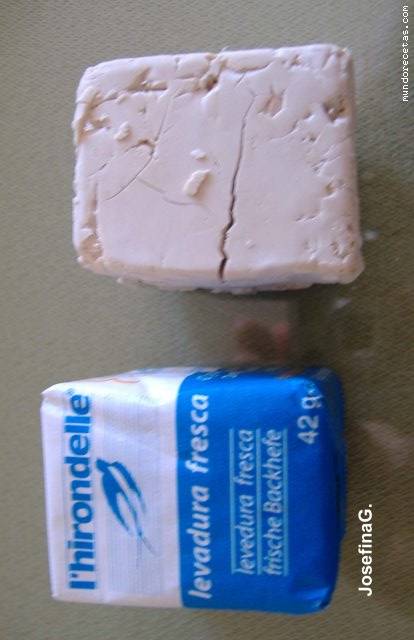 20. Raugs
Debesu valstības intensīva un kvalitatīva izaugsme.
Debesu spēks tiek implantēts sirdī kas pārveido dzīvi.
Mateja 13: 33
21. Cilvēks bez kāzu drēbēm
Kristus taisnības nozīme
Mateja 22: 2-14
Lūgšana
22. Draugs, kurš klauvē pusnaktī
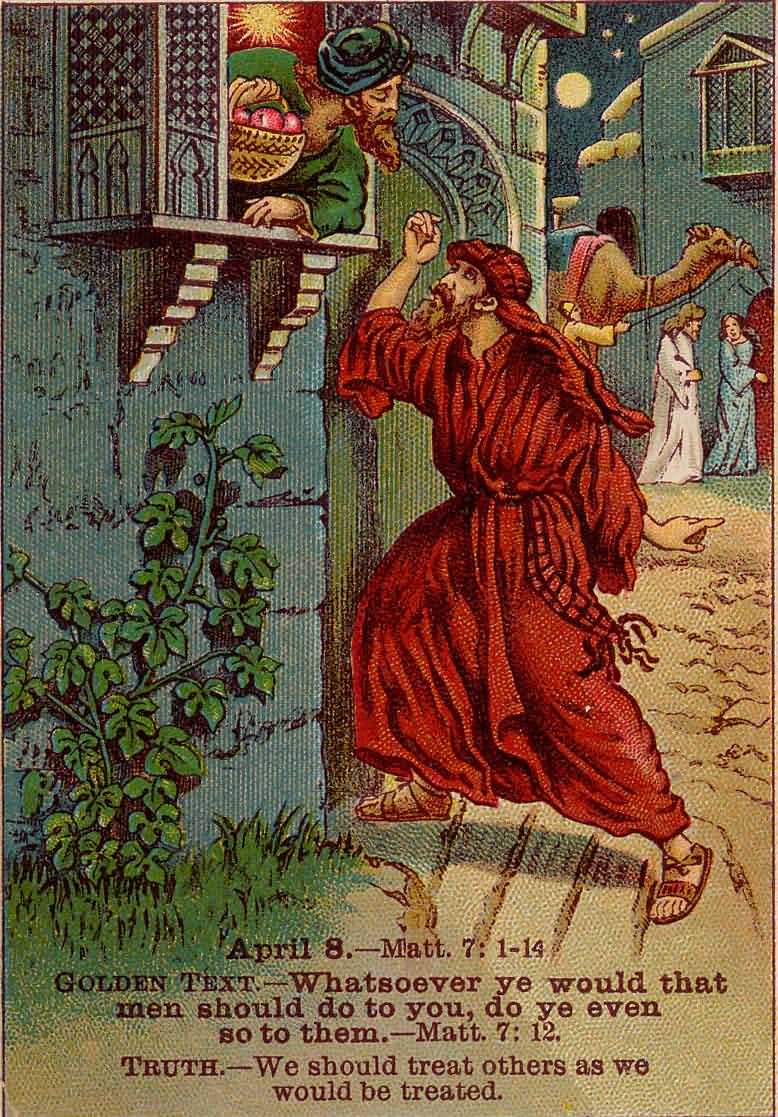 Neatlaidība lūgšanā.
Aizlūgšana par citiem.
Lūka 11: 5-13
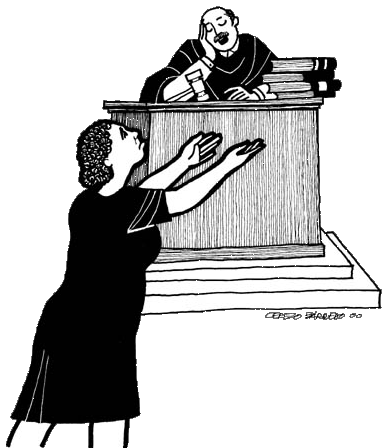 23. Netaisnais tiesnesis
Neatlaidība, dedzība un paļāvība lūgšanā
Lūka 18: 1-8
Pazemība
pret
lepnumu
24. Goda vietas izvēle
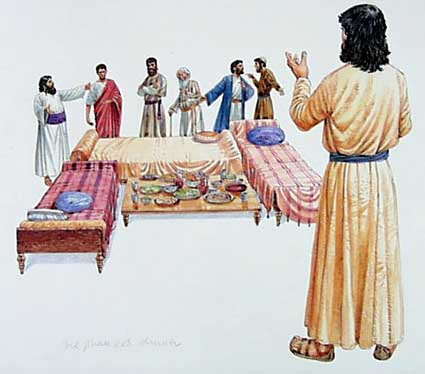 Pazemība attiecībās ar citiem; cieņa pret citiem.
Lūka 14: 7-11
25. Farizejs un muitnieks
Pazemība Dieva priekšā; lepnības un paštaisnības bīstamība
Lūka 18: 9-14
Izmantojot priekšrocības
un iespējas
26. Dižciltīgais vīrs un minas
Talantu izkopšana un iespēju izmantošana.
Darbs, gaidot valstību.
Atlīdzības pamatā būs uzticīgs kalpošana.
Lūka 19: 11-27
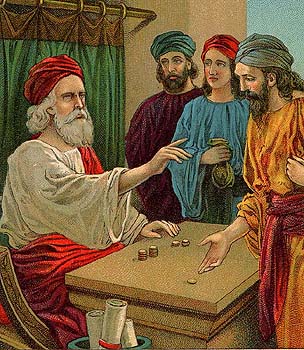 27. Talanti
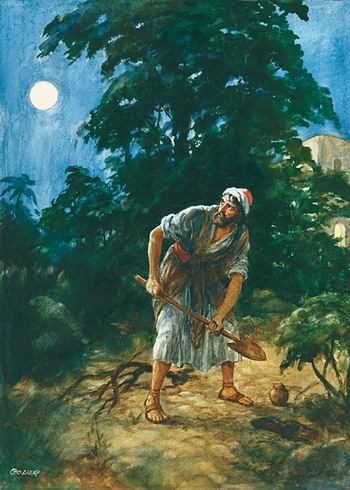 Tāda pati mācība kā līdzībā par cēlo vīru un raktuvēm.
Turklāt tā māca mums palīdzēt citiem, gatavojoties mūsu Kunga atnākšanai.
Mateja 25: 14-30
28. Neuzticīgais kalps
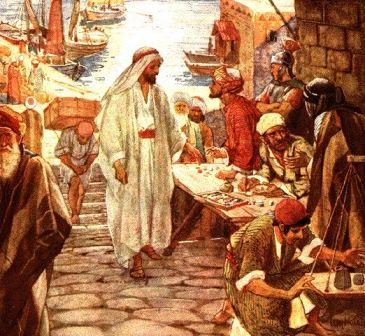 Uzcītīga pašreizējo iespēju izmantošana, lai sagatavotos turpmākajai dzīvei.
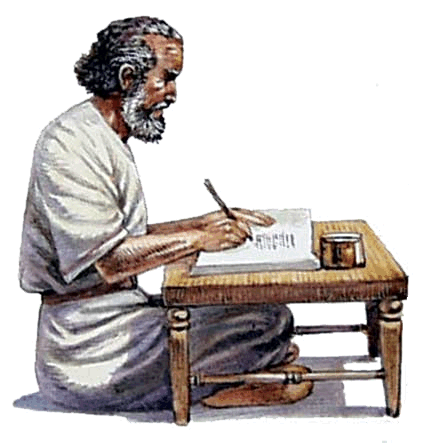 Lūka 16: 1-9
29. Bagātais un Lācars
Mūžīgais liktenis tiek izlemts šajā dzīvē.
Nav otrā žēlastības laika.
Bīstama ir aizraušanās ar materiālām lietām.
Lūka 16: 19-31
Kristietis un
viņa kaimiņš
Patiesā reliģija ir aktīva kalpošana citu labā; no tā ir atkarīgs mūžīgais liktenis.
Saskarsme ar ciešanām atbrīvo dvēseli no egoisma.
30. Labais samarietis
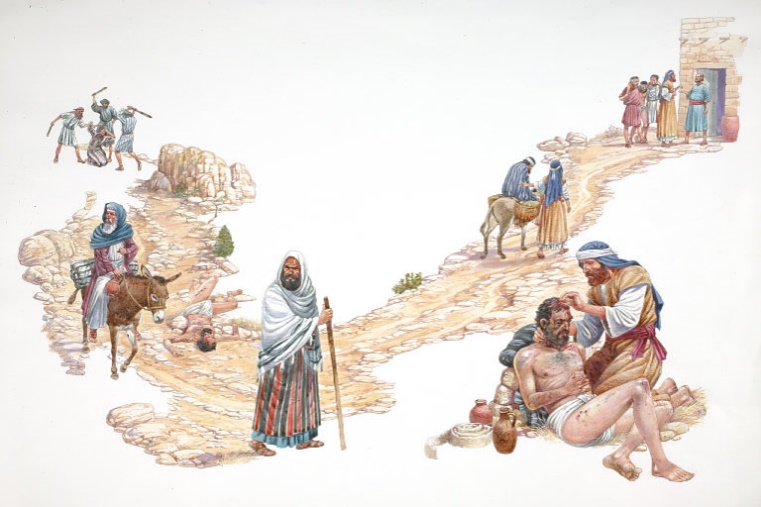 Lucas, 10: 30-37
31. Nepiedodošais kalps
Žēlsirdība un piedošana citiem.
Dieva piedošana ir atkarīga no tā, kā mēs piedodam savam tuvākajam.
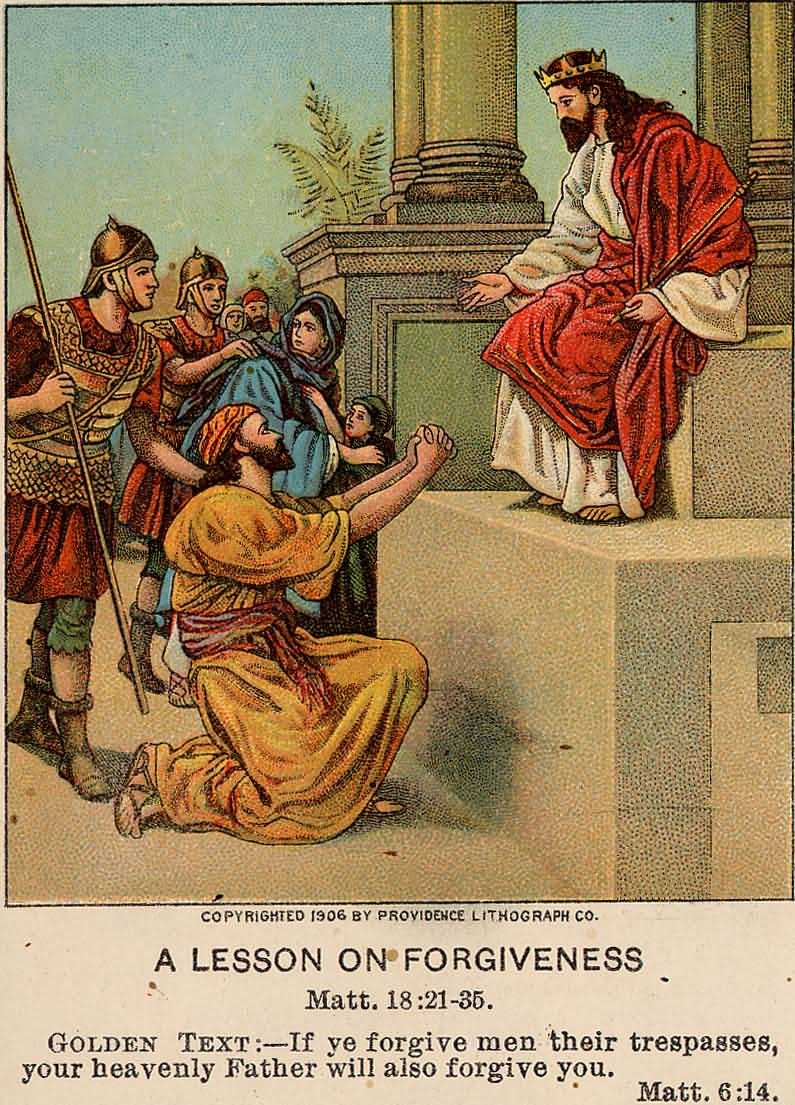 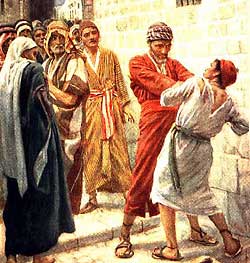 Mateja 18: 23-35
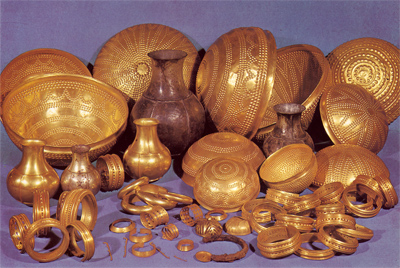 32. Vecie un jaunie dārgumi
Iepazīstieties ar vecajām patiesībām; piesargieties no jaunajām.
Pielāgojiet patiesību klausītāju vajadzībām.
Mateja 13: 52
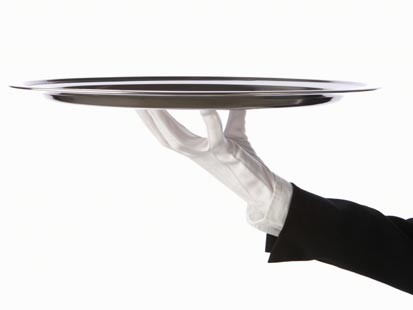 33. Uzticīgais miesassargs
Precīza un apzinīga Dieva mājsaimniecības - draudzes- lietu pārraudzība.
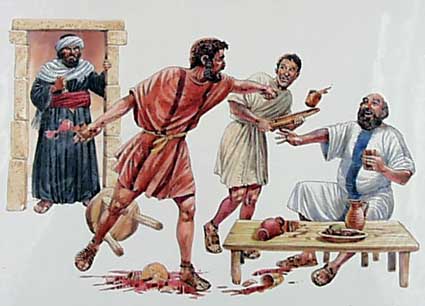 Lūka 12: 42-48
Ar nepacietību gaidām
Kunga atgriešanos
34. Desmit jaunavas
Personīgā gatavošanās mūsu Kunga atnākšanai; šķiet, ka Viņa atnākšana ir aizkavējusies?
Mūsu vajadzība pēc Svētā Gara.
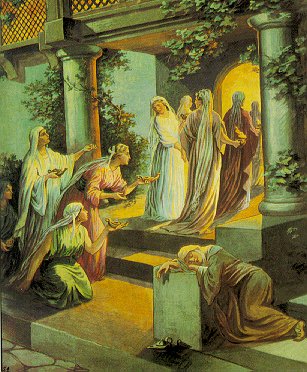 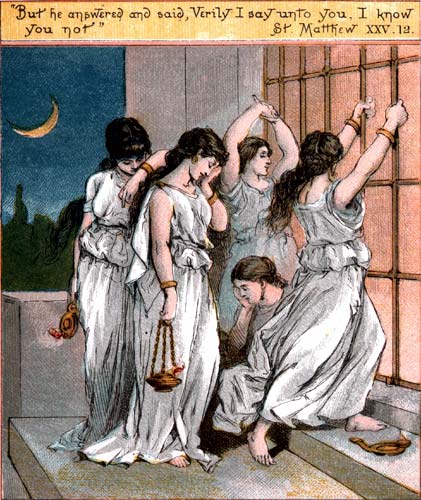 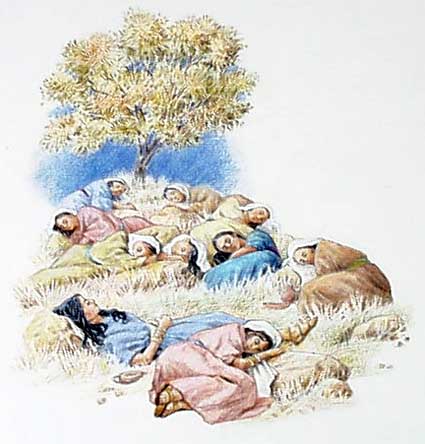 Mateja 25: 1-13
35. Modrais kalps
Pusnakts
Krēsla
Vērojot un gaidot Skolotāja atgriešanos
Gailis dziedāja
Saullēkts
Marka 13: 34-37
36. Uzmanīgie kalpi;
    čaklais namatēvs
Gatavošanās mūsu Kunga pārsteidzošajai atnākšanai.
Dzīve saskaņā ar Gaismu, kas mums pieder; mūsu personīgā atbildība par patiesību.
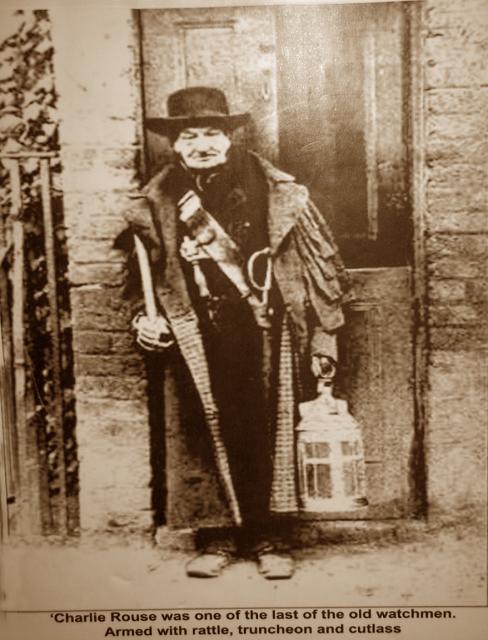 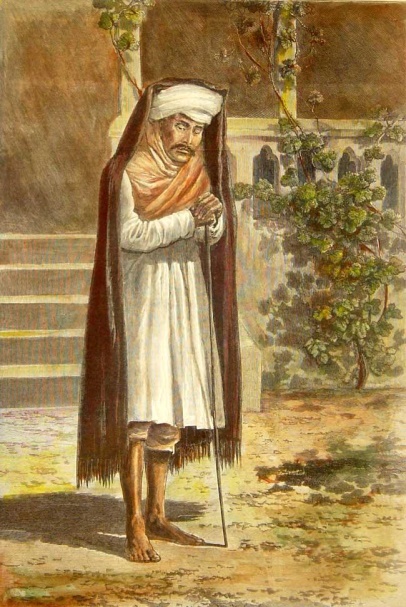 Lūka 12: 35-40
37. Vīna dārza strādnieki
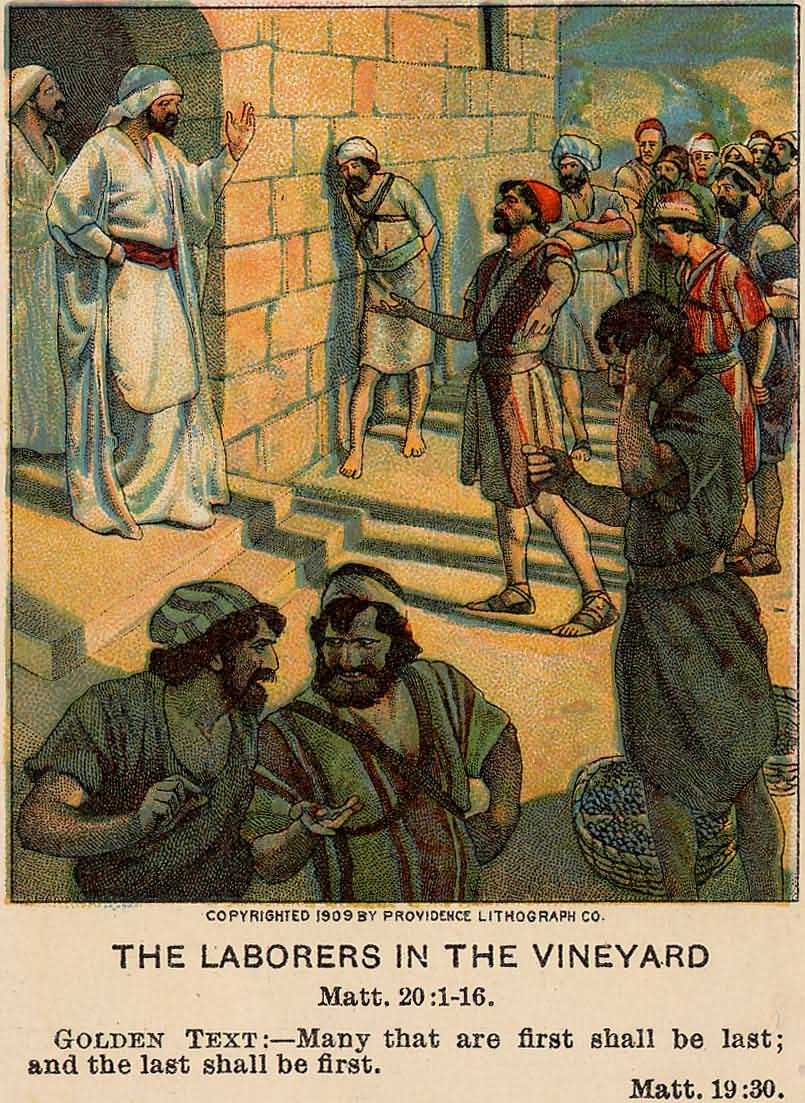 Dievs mēra kalpošanu pēc tā, cik labprātīgi un uzticīgi tas tiek darīts.
Atalgojums ir atkarīgs no mūsu Kunga žēlastības un dāsnuma un no Gara, kas motivē mūsu kalpošanu Viņam.
Mateja 20: 1-16
38. Noderīgi kalpi
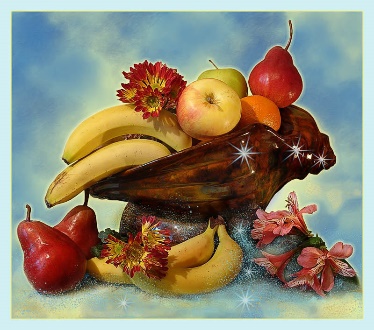 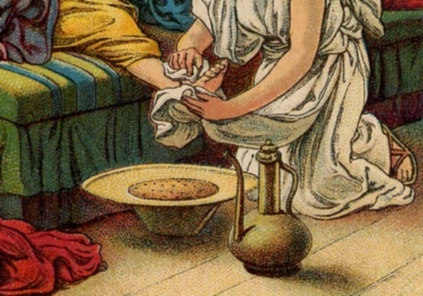 Uzticība pienākumam.
Dievam ir tiesības uz visiem mūsu pakalpojumiem
Lūka 17: 7-10
39. Avis un āži
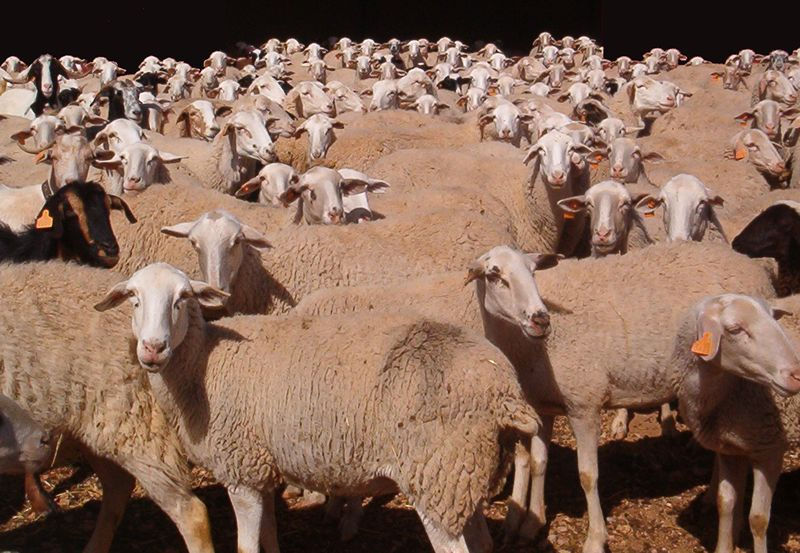 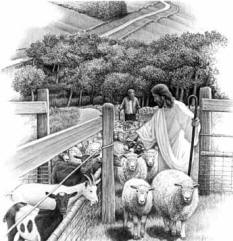 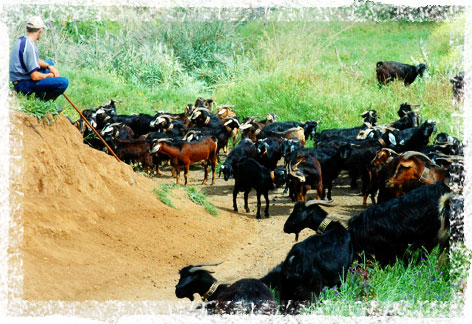 Praktiskās reliģijas nozīme.
Mūsu reliģijas realitātes lielākais pārbaudījums ir tas, ko tā mudina mūs darīt citu labā.
Mateja 25: 31-46
Galīgais spriedums;
Atlīdzība mūžīgi
40. Tīkls
Labo un slikto galīga nošķiršana.
Ne visi grēcinieki galu galā kļūs taisni.
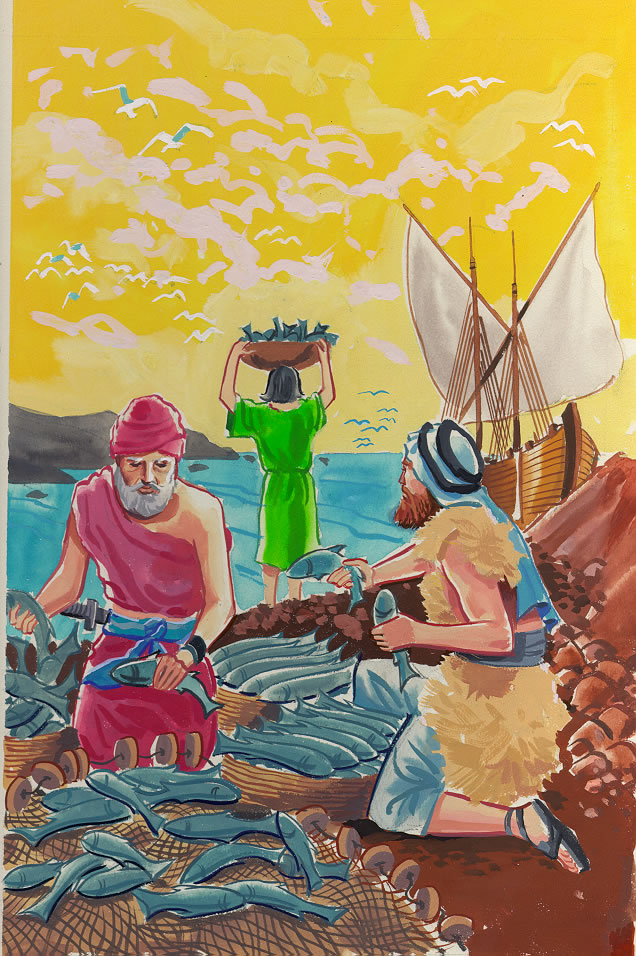 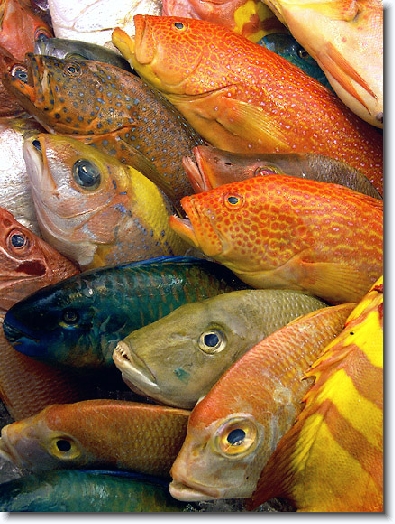 Mateja 13: 47-50
To visu Jēzus runāja ļaudīm līdzībās, un bez līdzībām Viņš tiem nerunāja neko.
Mateja 13: 34